KHAI THÁC
 KHOÁNG SẢN 
& HẢI SẢN
KHAI THÁC
 KHOÁNG SẢN 
& HẢI SẢN
MăngNon
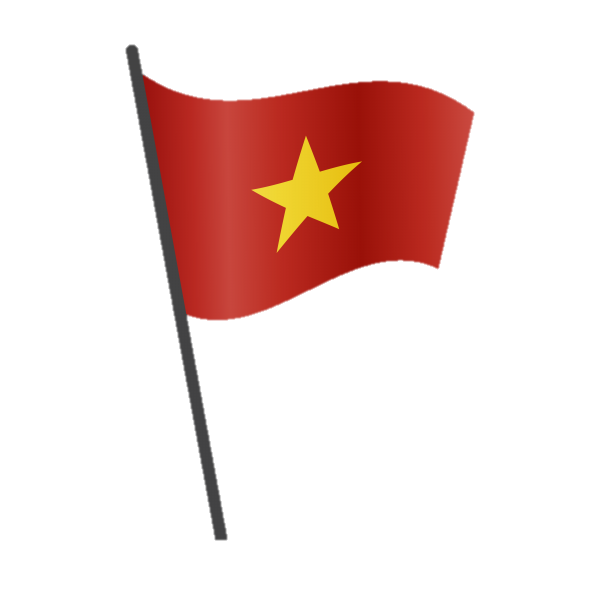 Địa lí 4
Địa lí 4
Ở vùng biển Việt Nam
Ở vùng biển Việt Nam
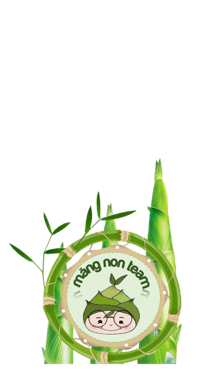 Linh
KHỞI ĐỘNG
KHỞI ĐỘNG
Nêu vai trò của biển 
và đảo của nước ta?
KHAI THÁC
 KHOÁNG SẢN 
& HẢI SẢN
KHAI THÁC
 KHOÁNG SẢN 
& HẢI SẢN
MăngNon
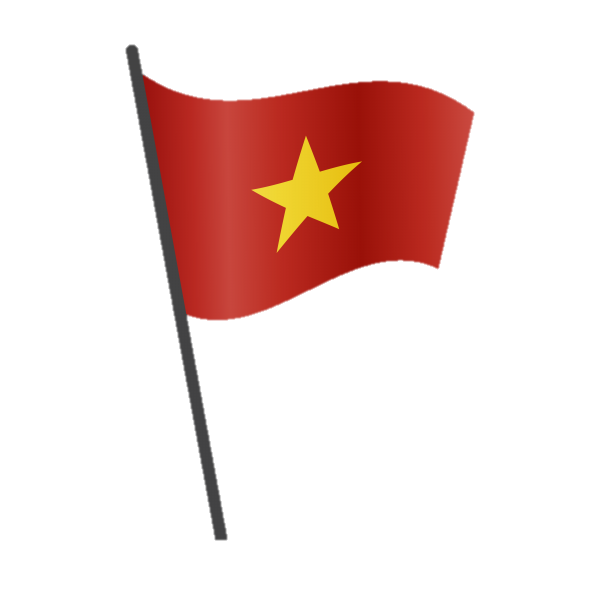 Địa lí 4
Địa lí 4
Ở vùng biển Việt Nam
Ở vùng biển Việt Nam
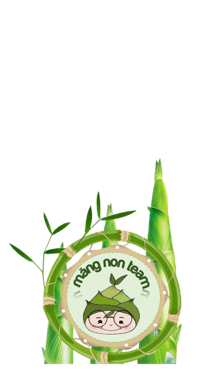 Linh
-1-
Khai thác 
KHOÁNG 
SẢN
Đọc thông tin SGK trang 152, THẢO LUẬN NHÓM ĐÔI và điền vào chỗ chấm
1. Tài nguyên khoáng sản quan trọng nhất của thềm lục địa nước ta là ……................................
2. Nước ta phục vụ khai thác dầu khí phục vụ …………….......................................
3. Ngoài dầu khí, nước ta còn khai thác .............để ............................…………………………………………..ở .....
4. Ngoài ra còn sản xuất ....
dầu mỏ và khí đốt
Dầu khí khai thác ở nước ta được dùng để làm gì?
trong nước và xuất khẩu
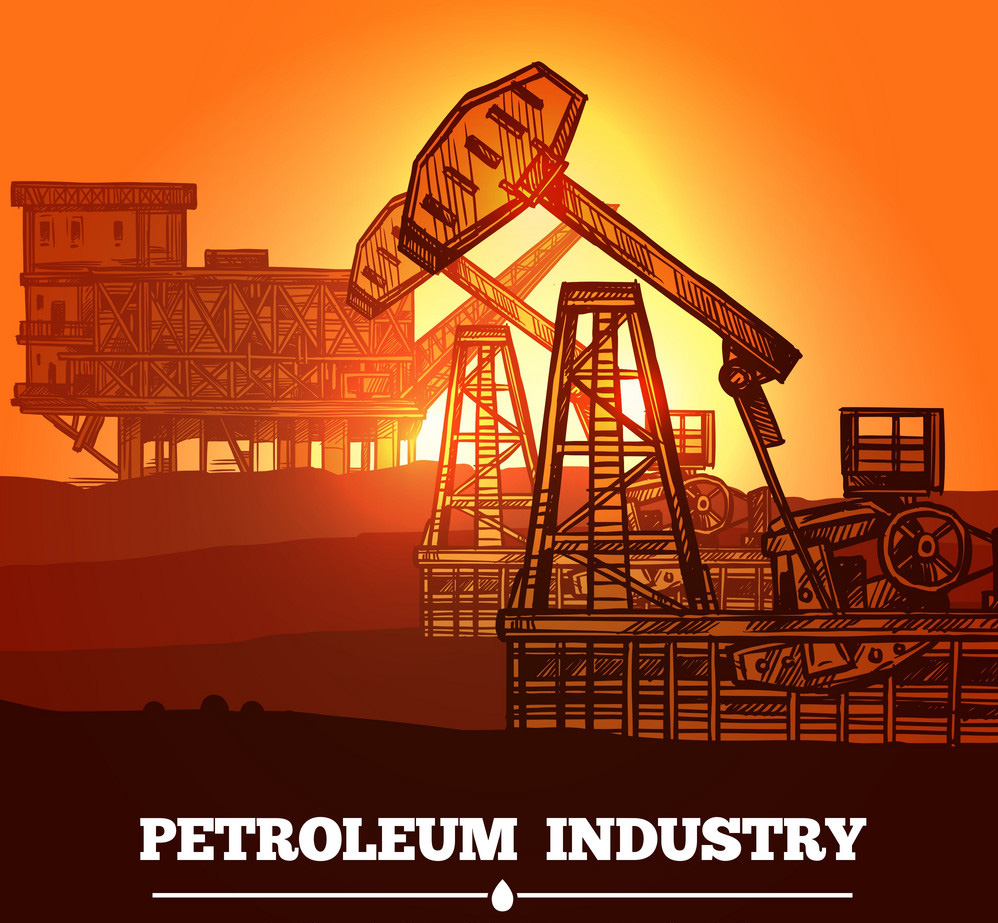 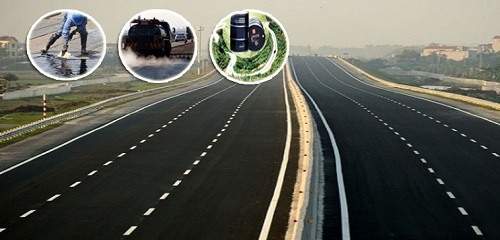 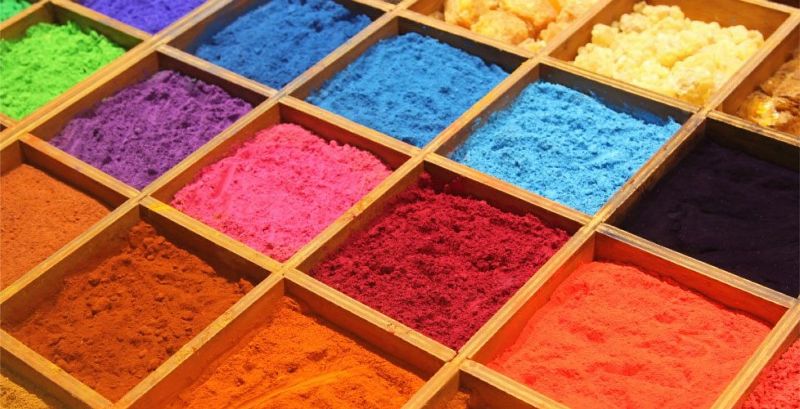 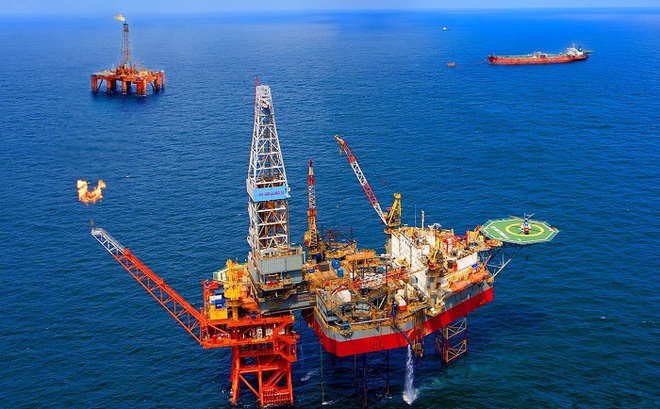 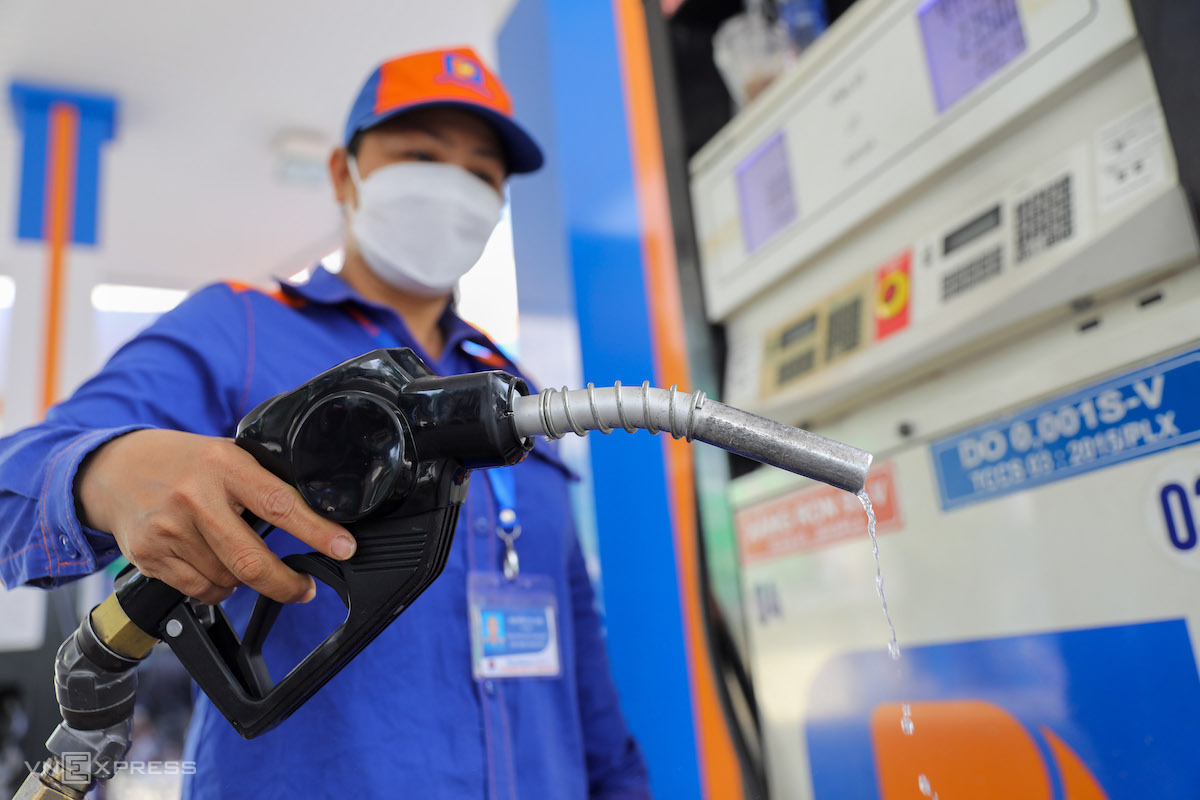 Nhựa đường
Hóa chất 
dệt nhuộm
Xuất khẩu
Xăng, dầu
Dầu khí
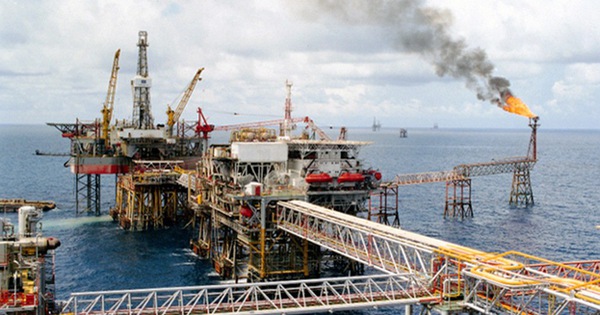 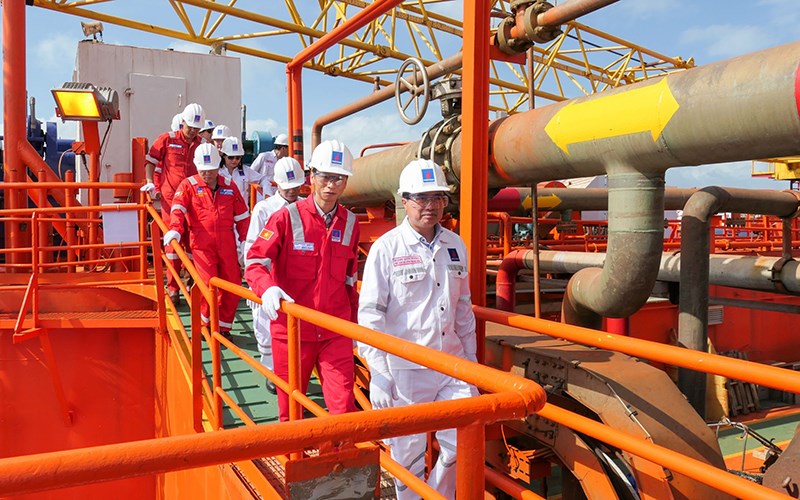 Mỏ dầu Bạch Hổ
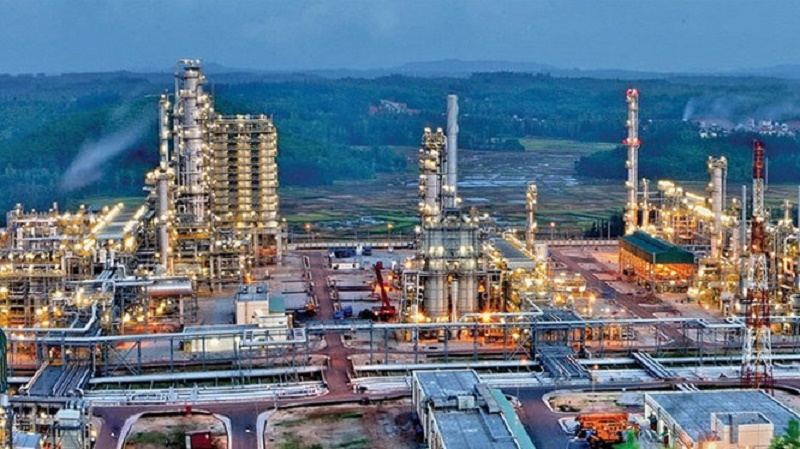 Kĩ sư dầu khí
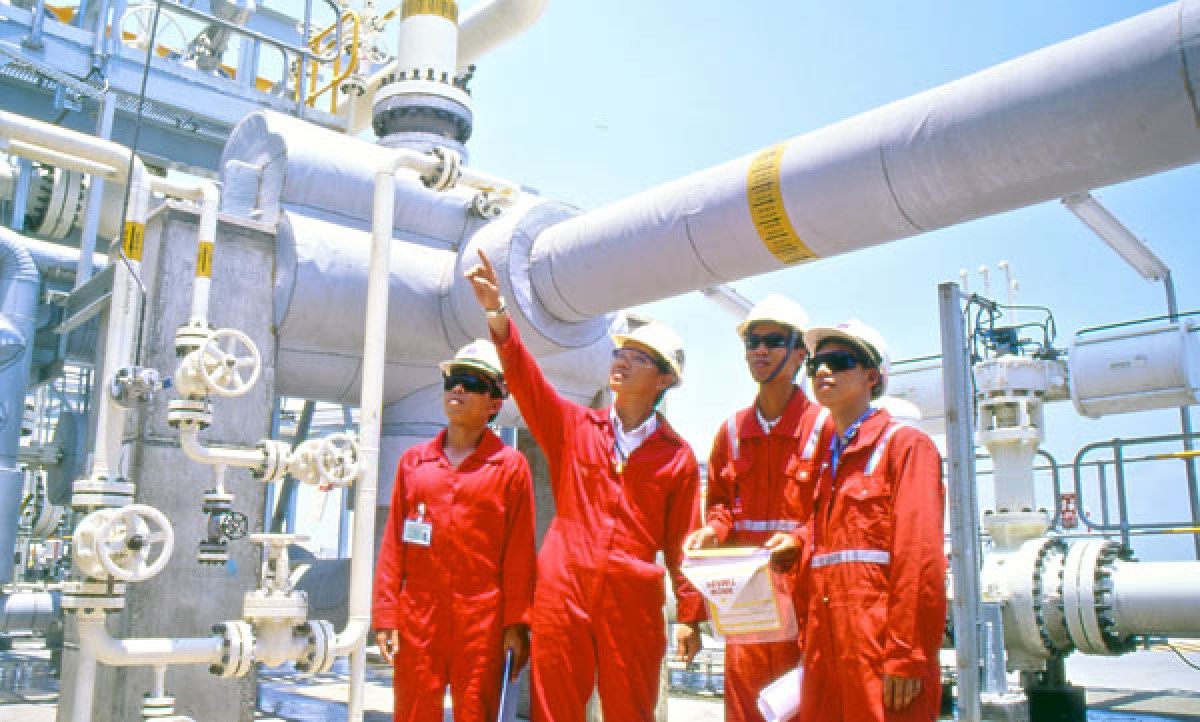 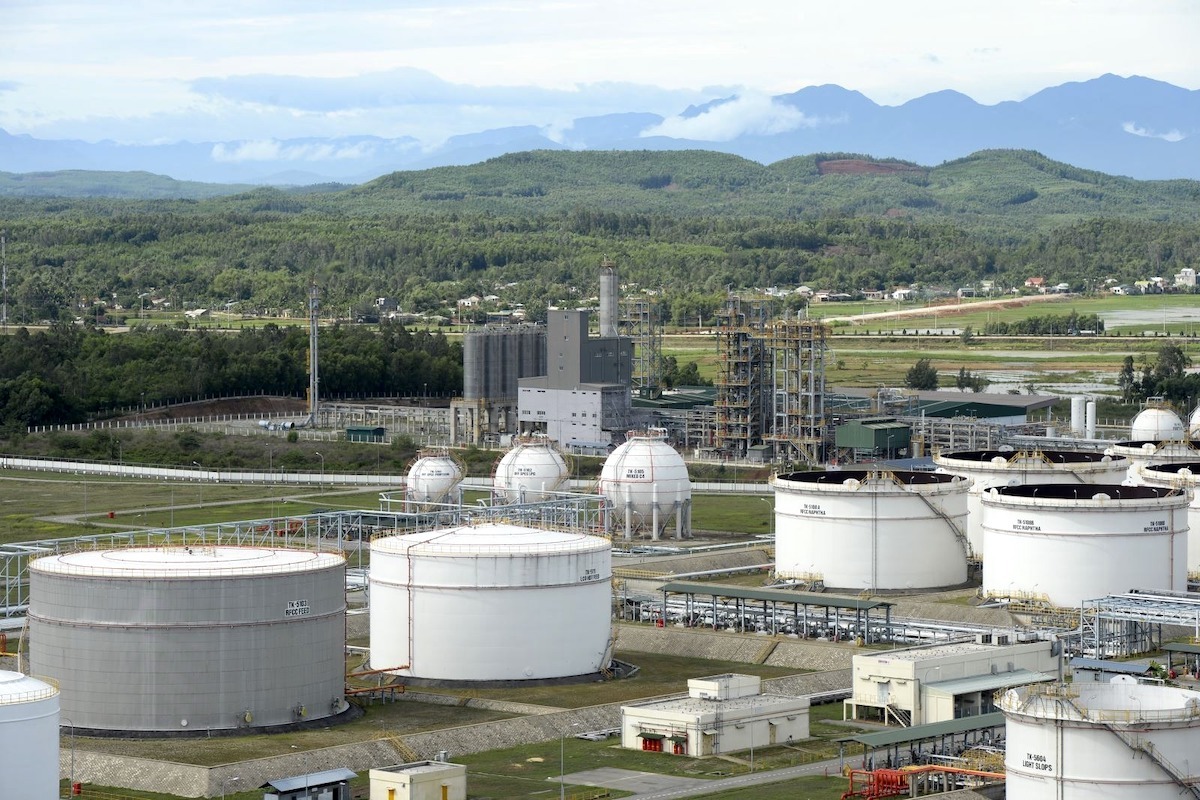 Nhà máy lọc dầu Dung Quất
1. Khai thác khoáng sản:
1. Tài nguyên khoáng sản quan trọng nhất của thềm lục địa nước ta là ...............................
2. Nước ta phục vụ khai thác dầu khí phục vụ ....................................
3. Ngoài dầu khí, nước ta còn khai thác .............để ............................…………………………………………..ở .....
4. Ngoài ra còn sản xuất ....
dầu mỏ và khí đốt
Dầu khí khai thác ở nước ta được dùng để làm gì?
trong nước và xuất khẩu
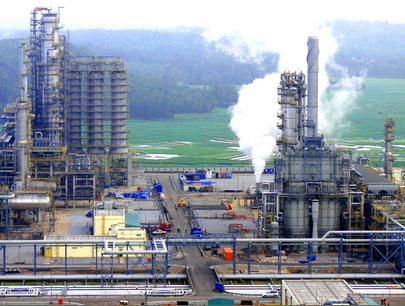 Nhà máy lọc dầu Dung Quất (Quảng Ngãi)
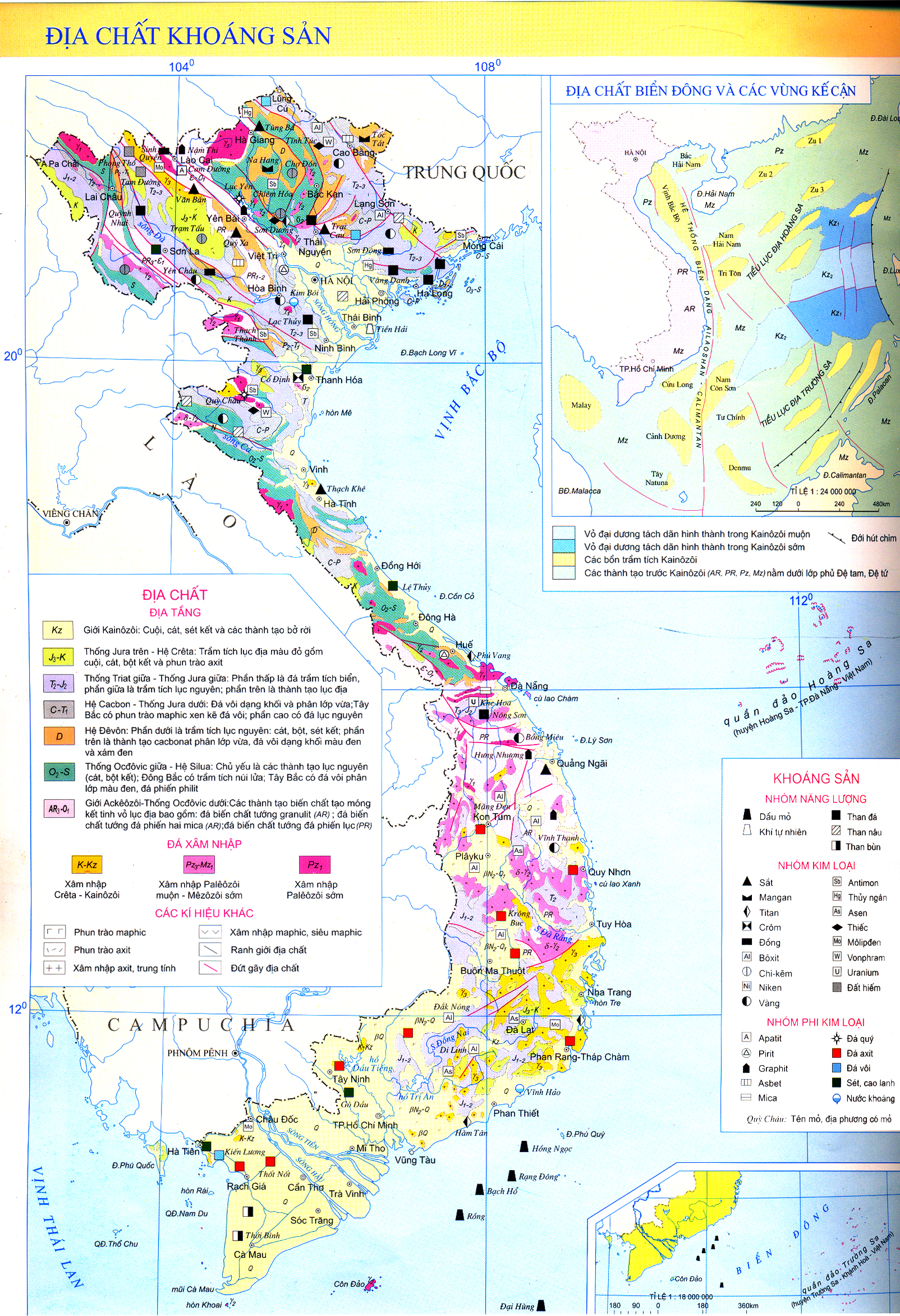 Hãy tìm và chỉ trên bản đồ 
vị trí nơi khai thác dầu khí?
Đọc thông tin SGK trang 152, THẢO LUẬN NHÓM ĐÔI và điền vào chỗ chấm
1. Tài nguyên khoáng sản quan trọng nhất của thềm lục địa nước ta là ……................................
2. Nước ta phục vụ khai thác dầu khí phục vụ …………….......................................
3. Ngoài dầu khí, nước ta còn khai thác .................... để …..............................………………………………………….. ở ………………………………….......
4. Ngoài ra còn sản xuất ………....
dầu mỏ và khí đốt
trong nước và xuất khẩu
cát trắng
làm nguyên liệu cho công nghiệp thủy tinh
Khánh Hòa, Quảng Ninh
muối
Khai thác CÁT TRẮNG
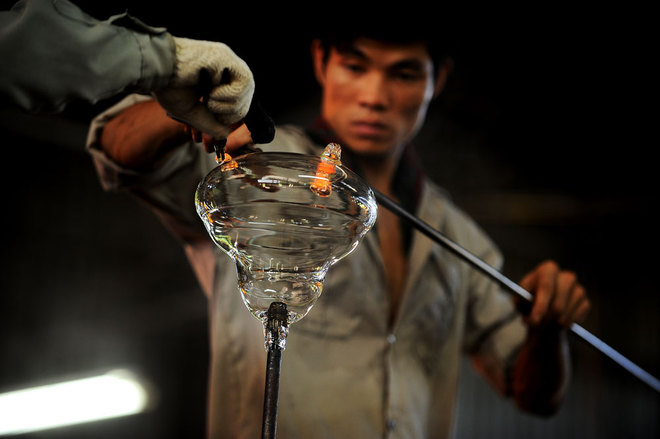 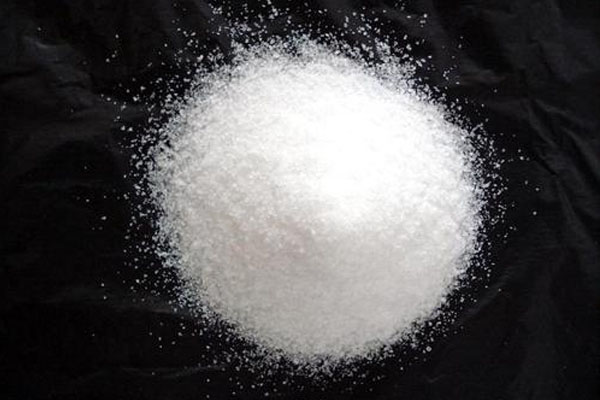 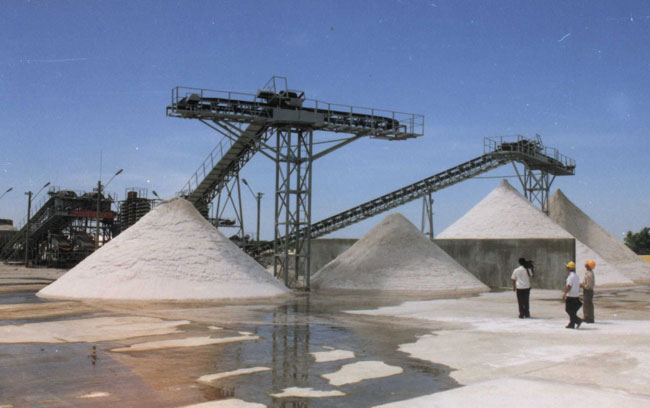 Khai thác MUỐI
-2-
ĐÁNH BẮT
VÀ NUÔI TRỒNG
HẢI SẢN
-2- ĐÁNH BẮT VÀ NUÔI TRỒNG
HẢI SẢN
Vùng biển nước ta rất giàu hải sản. Hàng nghìn loài cá, hang chục loài tôm. Ngoài ra còn có nhiều loài hải sản quý khác như hải sâm, bào ngư, đồi mồi, sò huyết, ốc hương,…
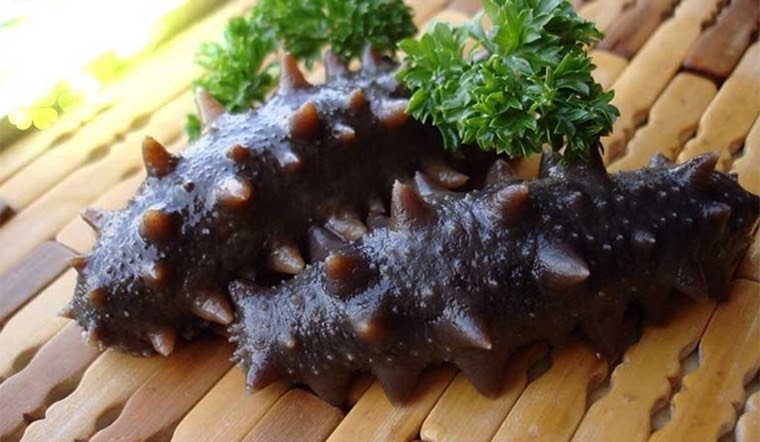 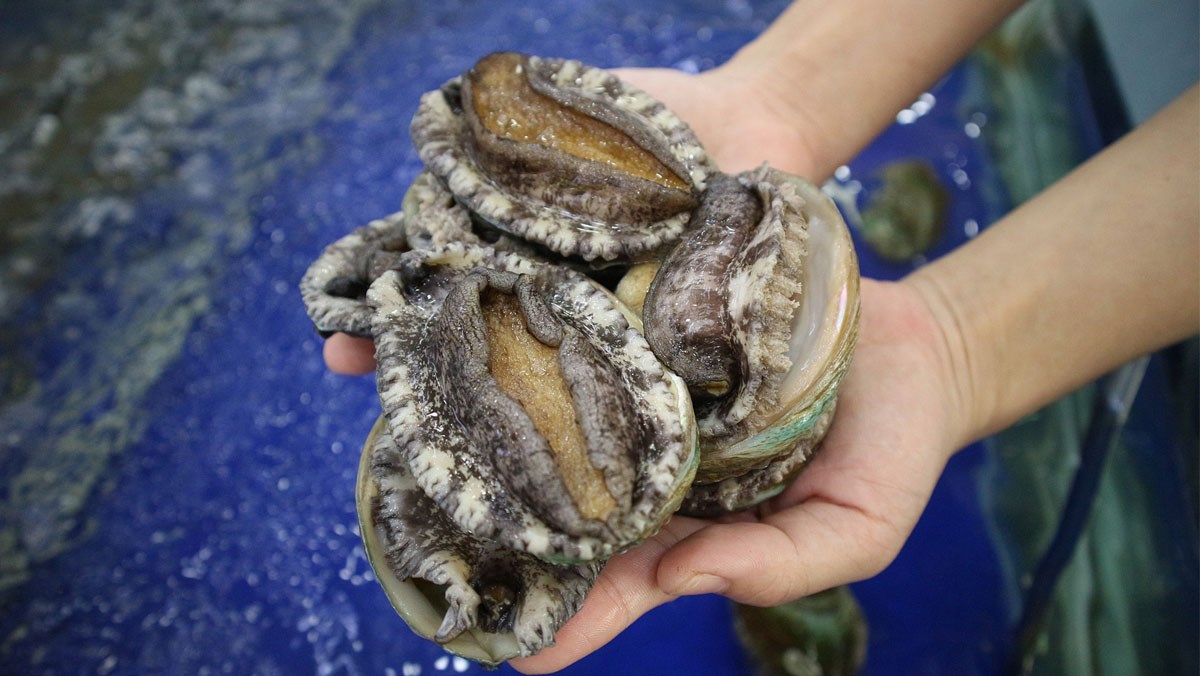 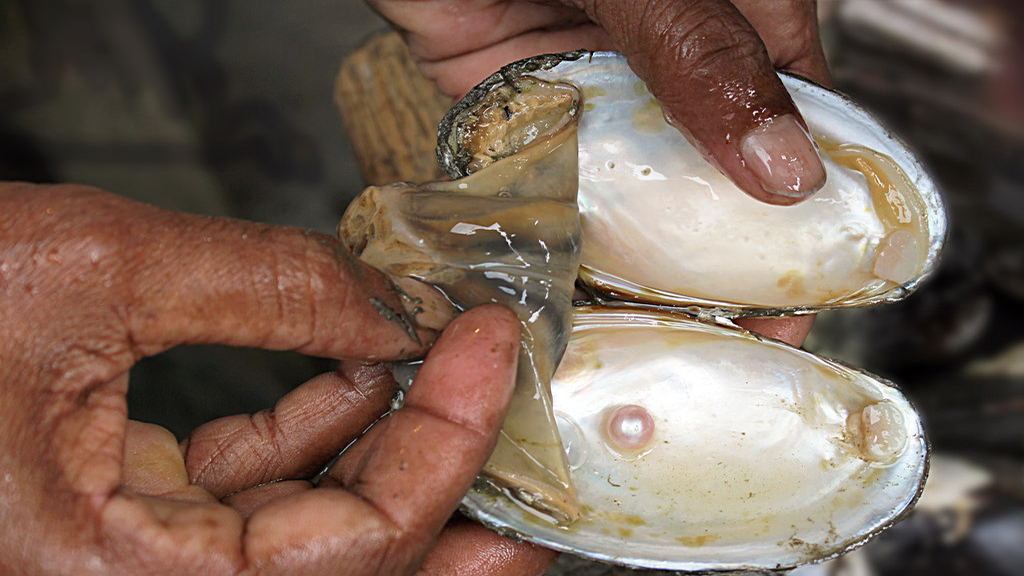 Bào ngư
Ngọc trai
Hải sâm
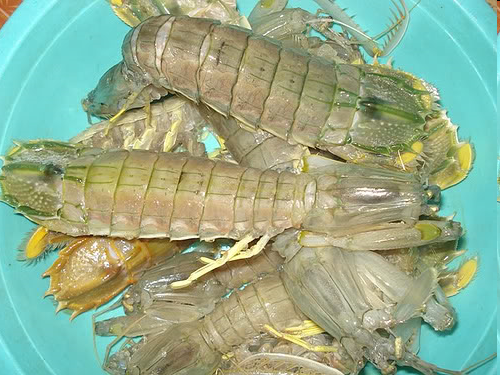 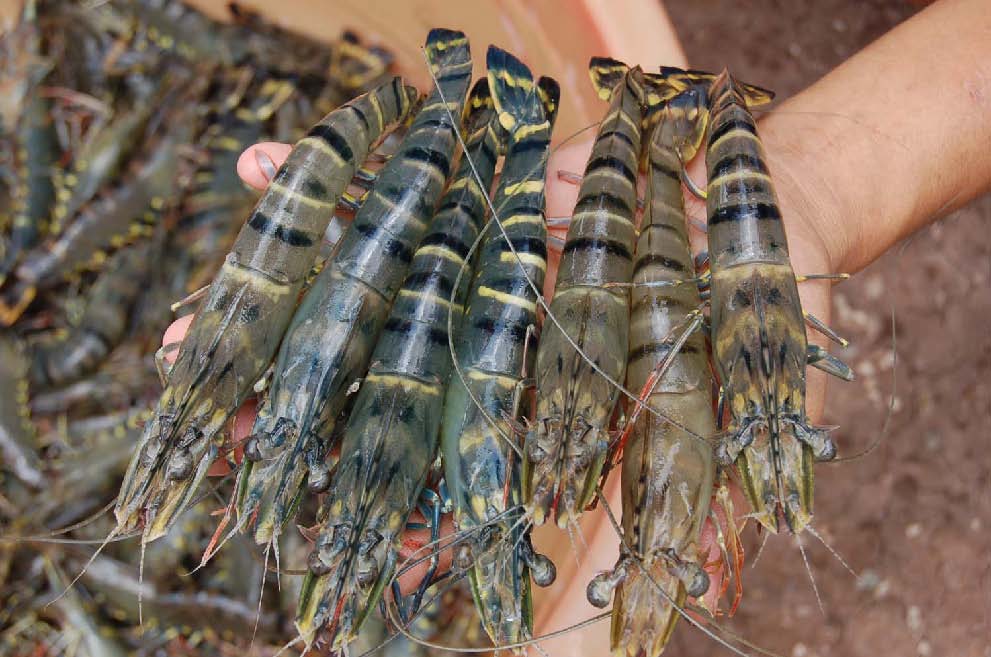 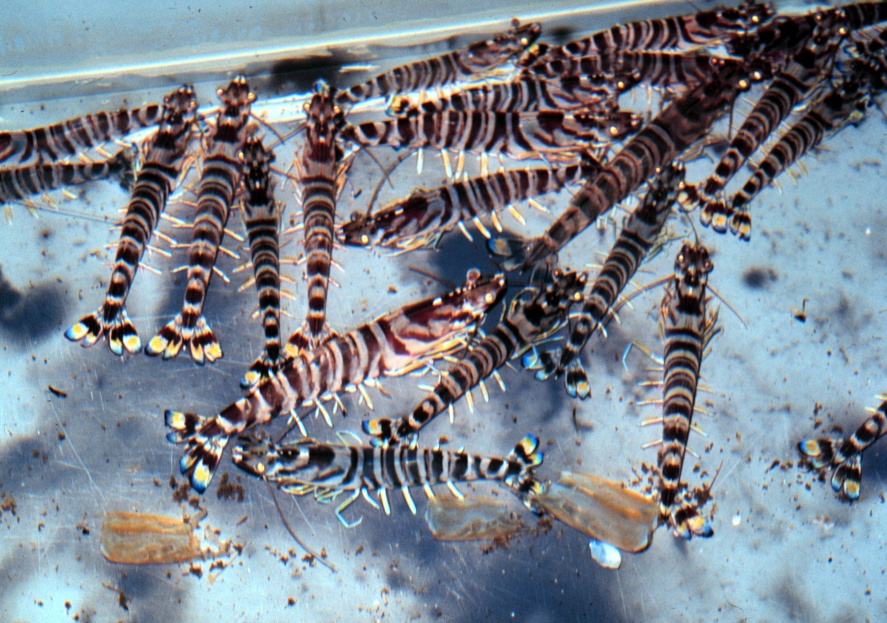 Tôm he
Tôm tích
Tôm sú
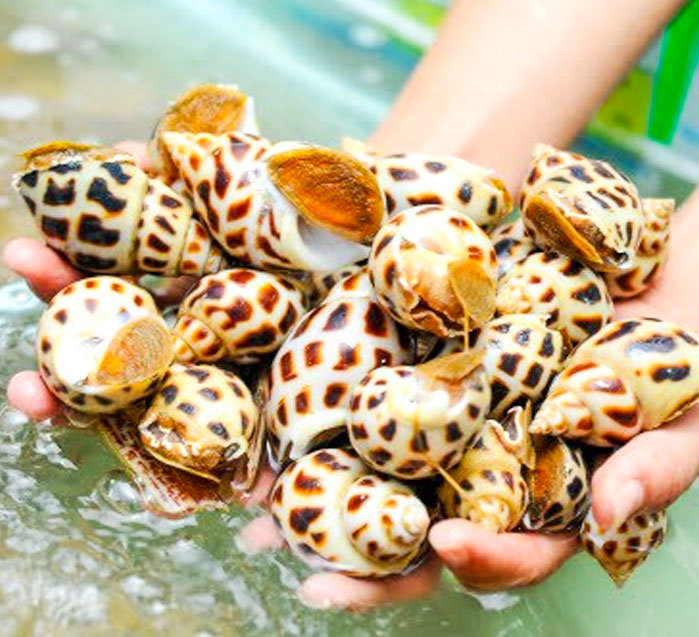 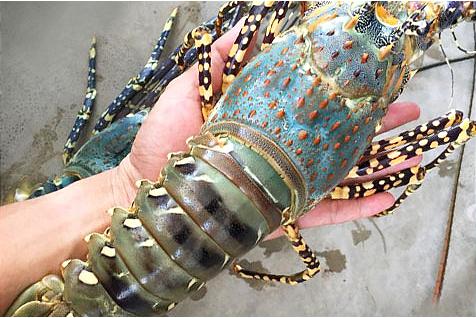 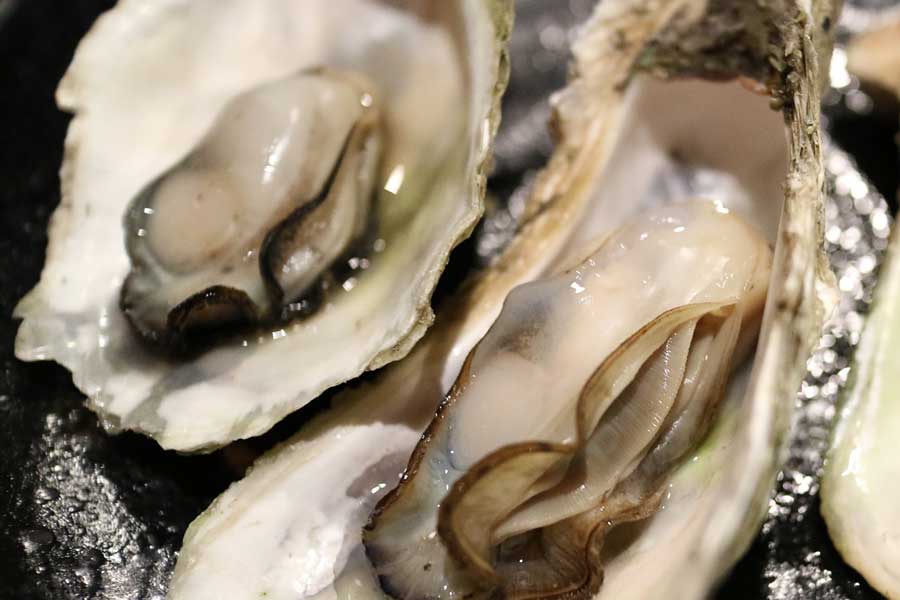 Hàu
Ốc hương
Tôm hùm
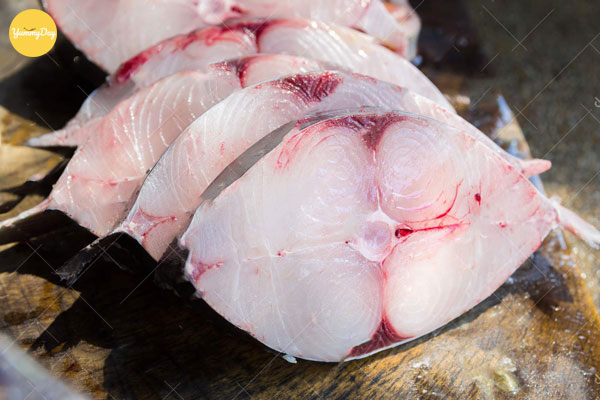 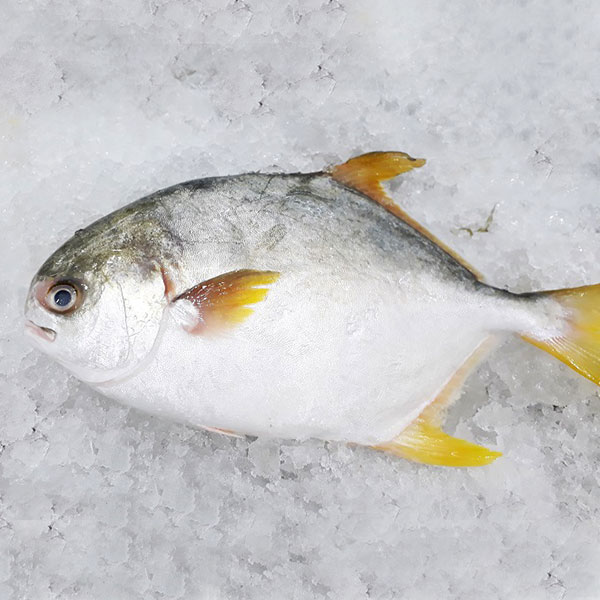 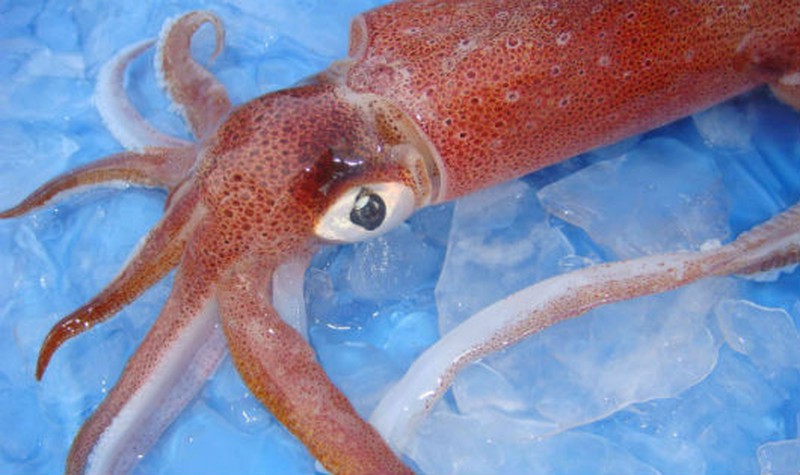 Cá chim
Mực
Cá thu
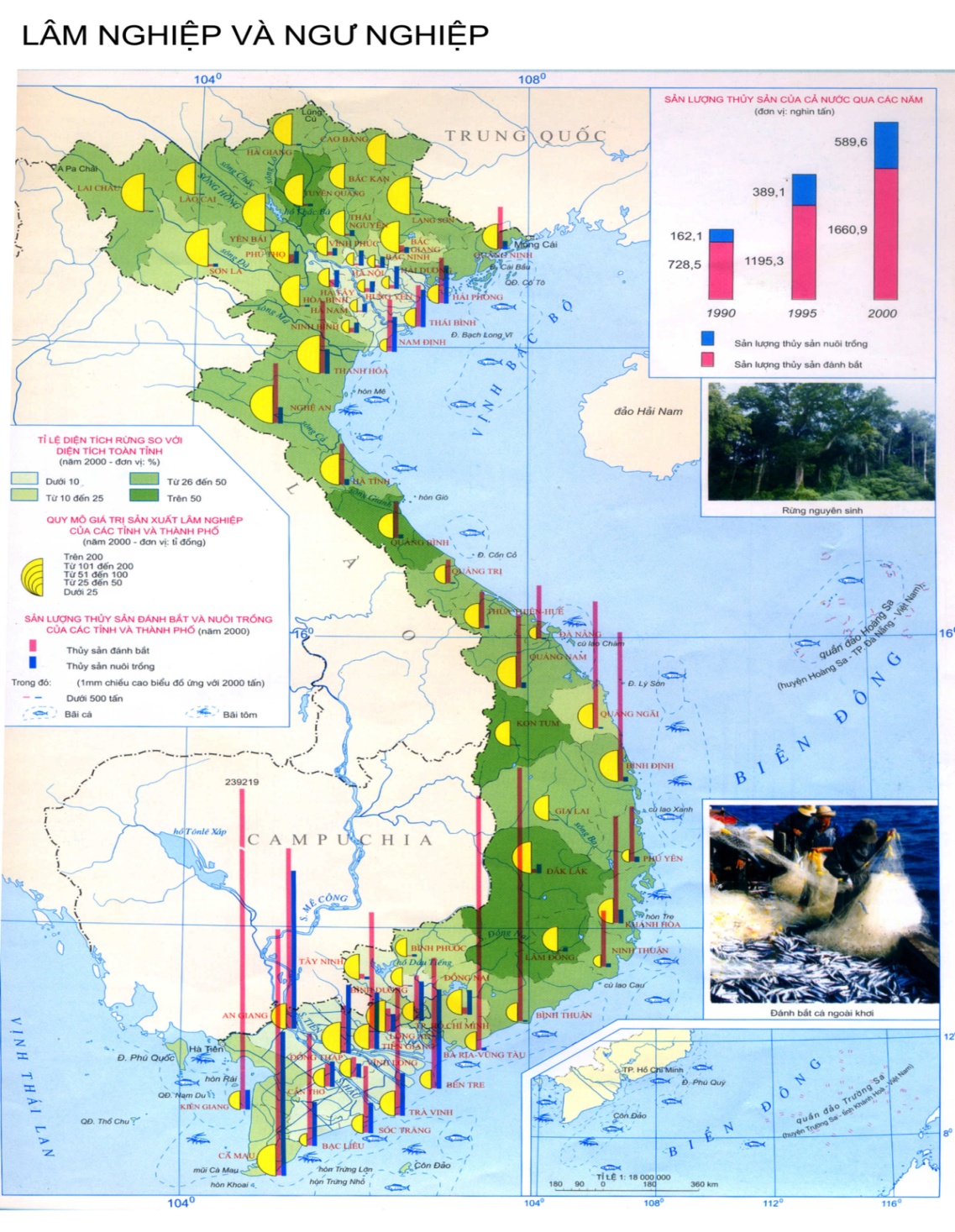 Hoạt động đánh bắt hải sản của nước ta diễn ra như thế nào? Những nơi nào khai thác được nhiều hải sản?
-2- ĐÁNH BẮT VÀ NUÔI TRỒNG HẢI SẢN
Ngoài việc đánh bắt 
hải sản, nhân dân còn làm gì để có thêm nhiều hải sản?
Hoạt động đánh bắt hải sản diễn ra khắp vùng biển từ Bắc vào Nam. Những nơi đánh bắt nhiều hải sản nhất là các tỉnh ven biển từ Quãng Ngãi đến Kiên Giang.
Ngoài việc đánh bắt hải sản, nhân dân còn nuôi trồng để bổ sung nguồn hải sản trên biển.
QUI TRÌNH KHAI THÁC CÁ BIỂN
Khai thác 
cá biển
Chế biến cá 
đông lạnh
Đóng gói 
sản phẩm
Chuyên chế sản phẩm
Xuất khẩu
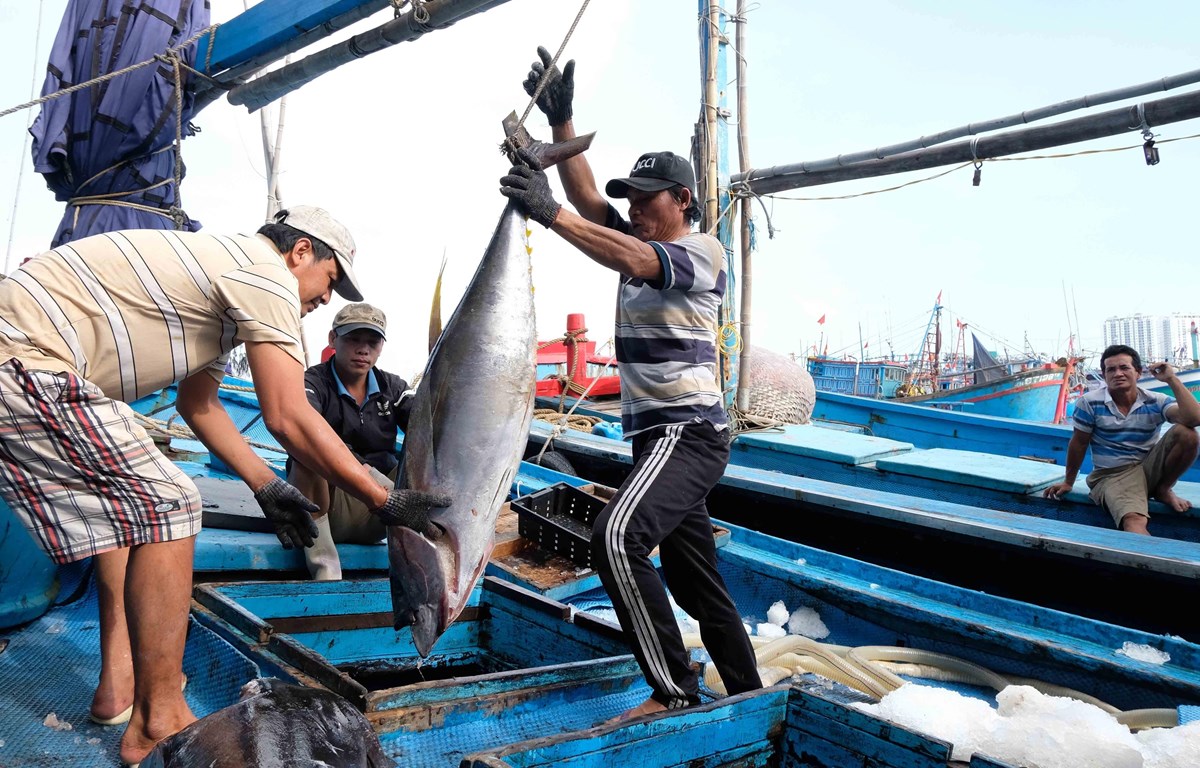 Đánh bắt 
cá biển
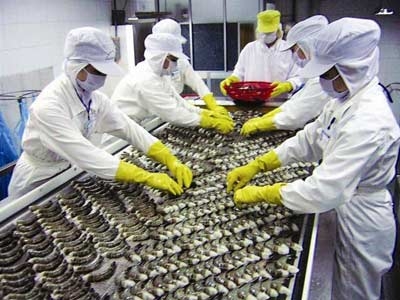 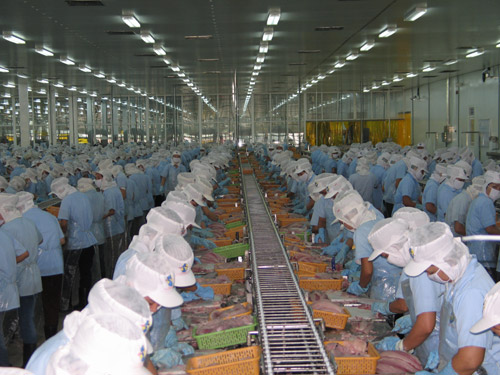 Chế biến sản phẩm 
đông lạnh
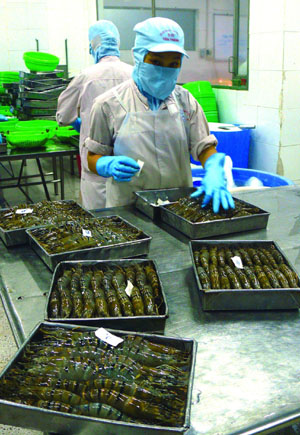 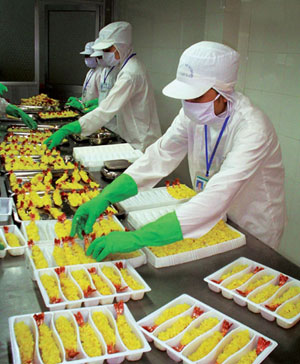 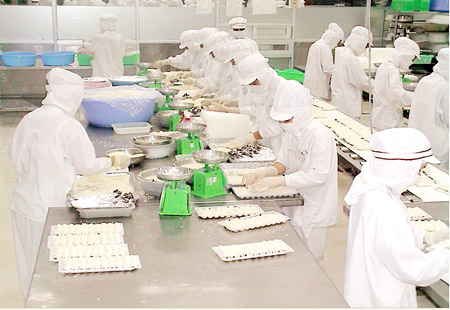 Đóng gói 
sản phẩm
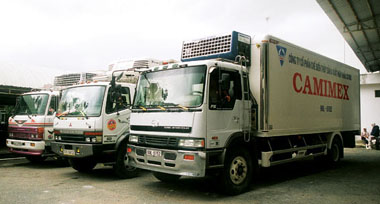 Chuyên chở sản phẩm
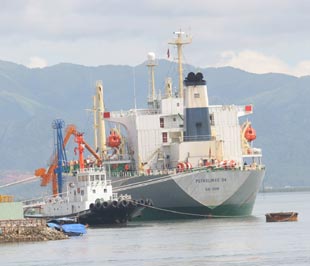 Đưa sản phẩm lên tàu 
xuất khẩu
Vậy khi chúng ta đánh bắt bừa bãi hải sản sẽ gây ra điều gì?
Qua hình ảnh khai thác thì các em nhận thấy số lượng hải sản chúng ta đánh bắt và tiêu thụ như thế nào?
Mà nguồn hải sản có vô tận không?
Số lượng hải sản chúng ta đánh bắt và tiêu thụ rất lớn.
Vậy theo các em, làm cách nào để hạn chế vấn đề cạn kiệt hải sản?
Mà nguồn hải sản không vô tận.
Đánh bắt bừa bãi sẽ gây ra cạn kiệt nguồn hải sản.
Bắt cá sử dụng dây và cần câu, nhắm đến từng con các thay vì dùng lưới bắt toàn bộ đàn cá
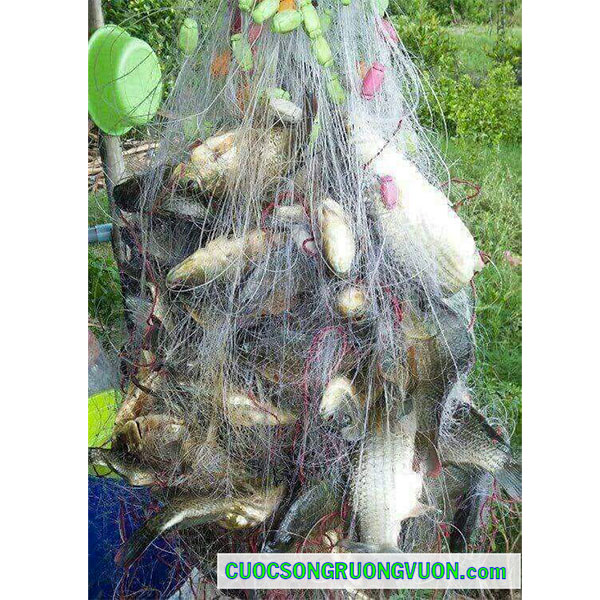 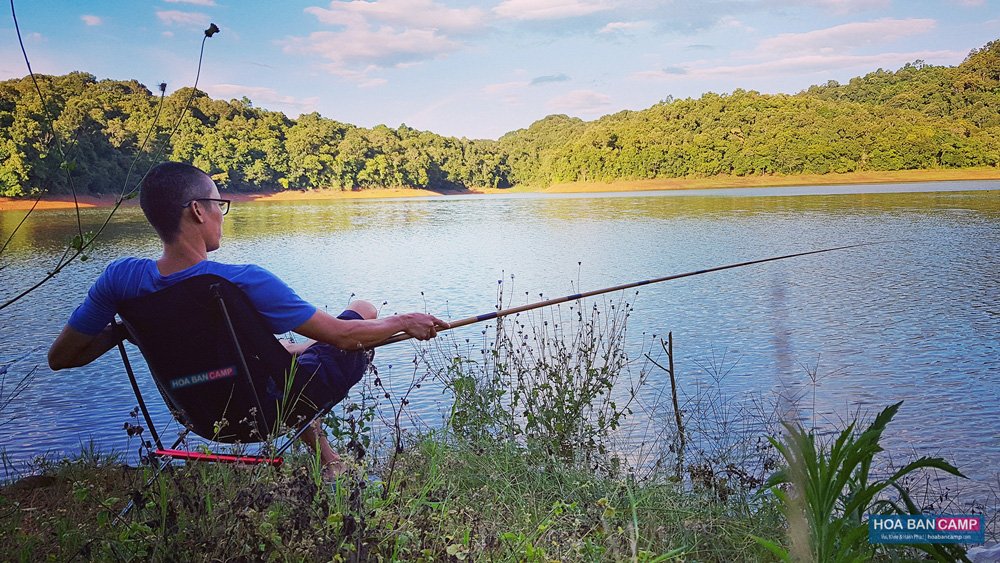 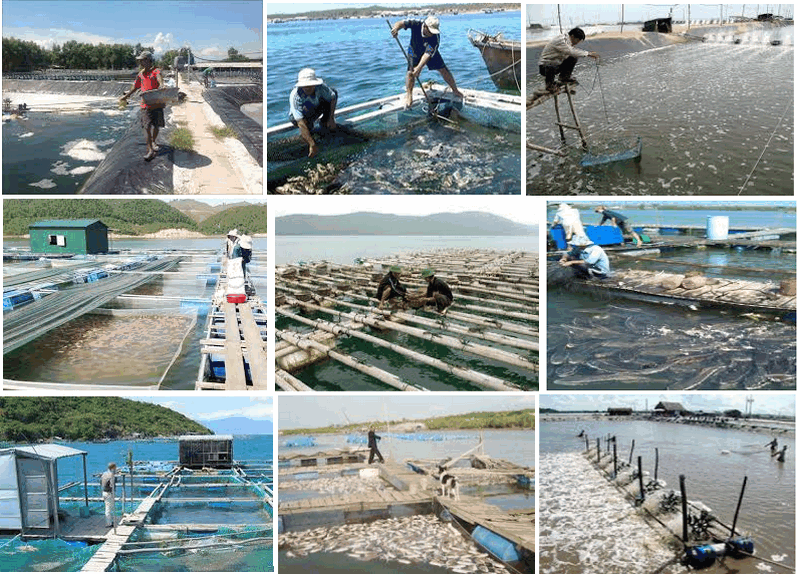 Tránh khai thác hải sản bừa bãi. Nuôi trồng hải sản.
Vậy chúng ta cần làm gì để bảo vệ 
môi trường biển?
Biển đã mang lại cho ta có nhiều lợi ích không?
GHI NHỚ
	Nước ta đang khai thác dầu khí ở vùng biển phía Nam. Dầu khí là mặt hàng xuất khẩu có giá trị, là nhiên liệu để sản xuất điện và là nguyên liệu tạo ra các sản phẩm khác. Ngoài ra còn khai thác muối và cát trắng.
 	Vùng biển nước ta có nhiều hải sản quý. Ngành đánh bắt và nuôi trồng hải sản phát triển khắp các vùng biển. Nơi đánh bắt nhiều hải sản nhất là các tỉnh ven biển từ Quảng Ngãi tới Kiên Giang.
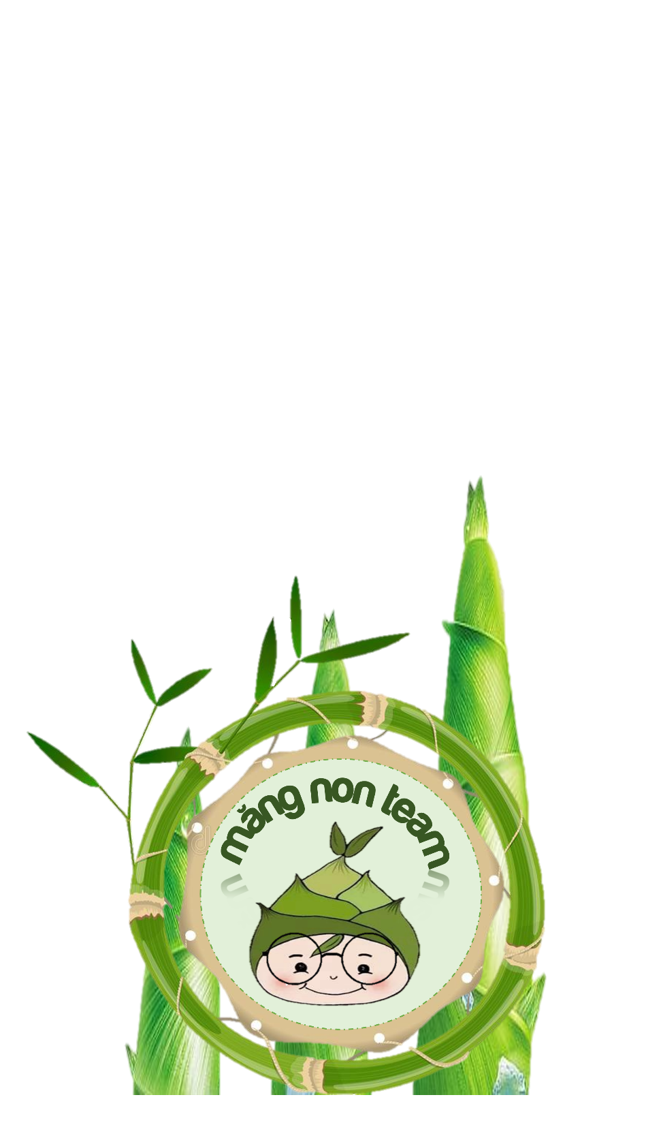 MĂNG NON – TÀI LIỆU TIỂU HỌC
CHUYÊN GIÁO ÁN ĐIỆN TỬ THEO TUẦN KHỐI 4 
BÀI THAO GIẢNG – ELEARNING
Nhóm chia sẻ tài liệu – Quà tặng: Măng Non – Tài liệu Tiểu học
Page: Măng Non – Tài liệu Tiểu học 
SĐT ZALO : 0382348780 - 0984848929
Những quà tặng tiếp theo sẽ được MĂNG NON cập nhật tại nhóm Măng Non – Tài liệu Tiểu học sau:https://www.facebook.com/groups/629898828017053Mời thầy cô tham gia nhóm để chủ động cập nhật bài giảng điện tử lớp 4 và quà tặng hằng tuần mới nhất nhé!
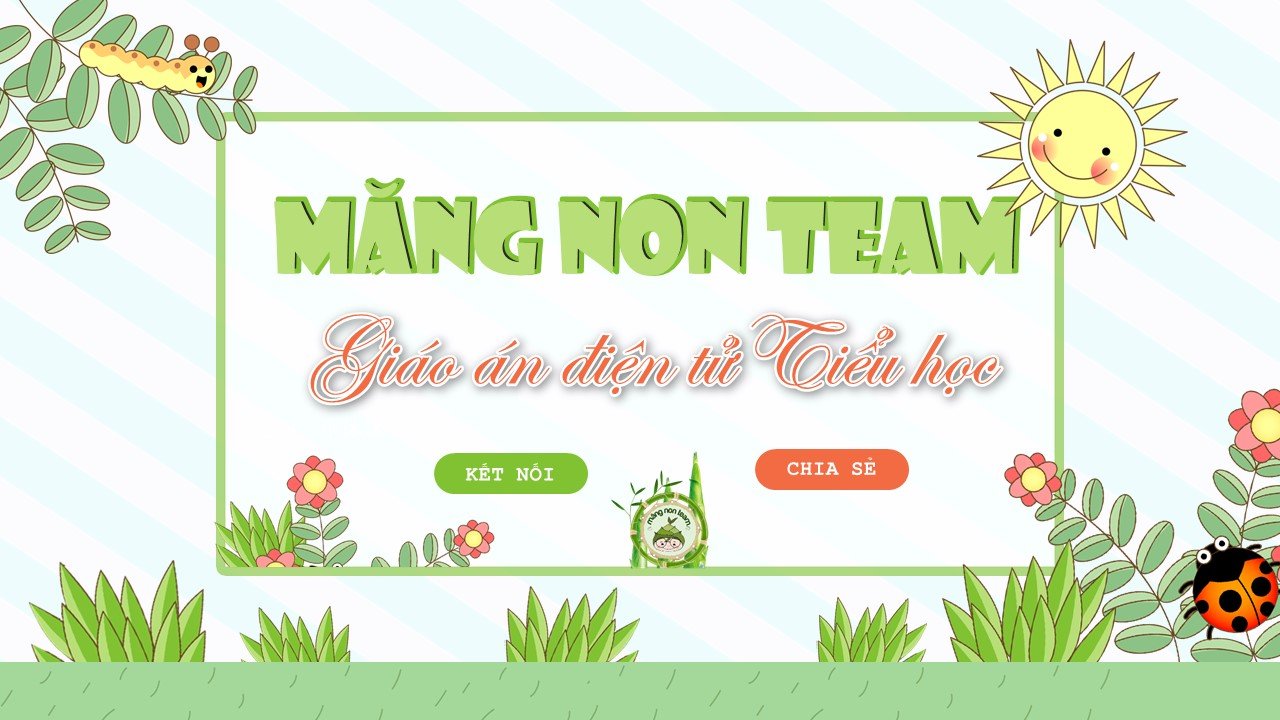